Group meeting
邹世明
2025.01.10
宇宙线缪子速度测试
Trigger1
MPPC_4S3P
MPPC_4S3P
SCN.1
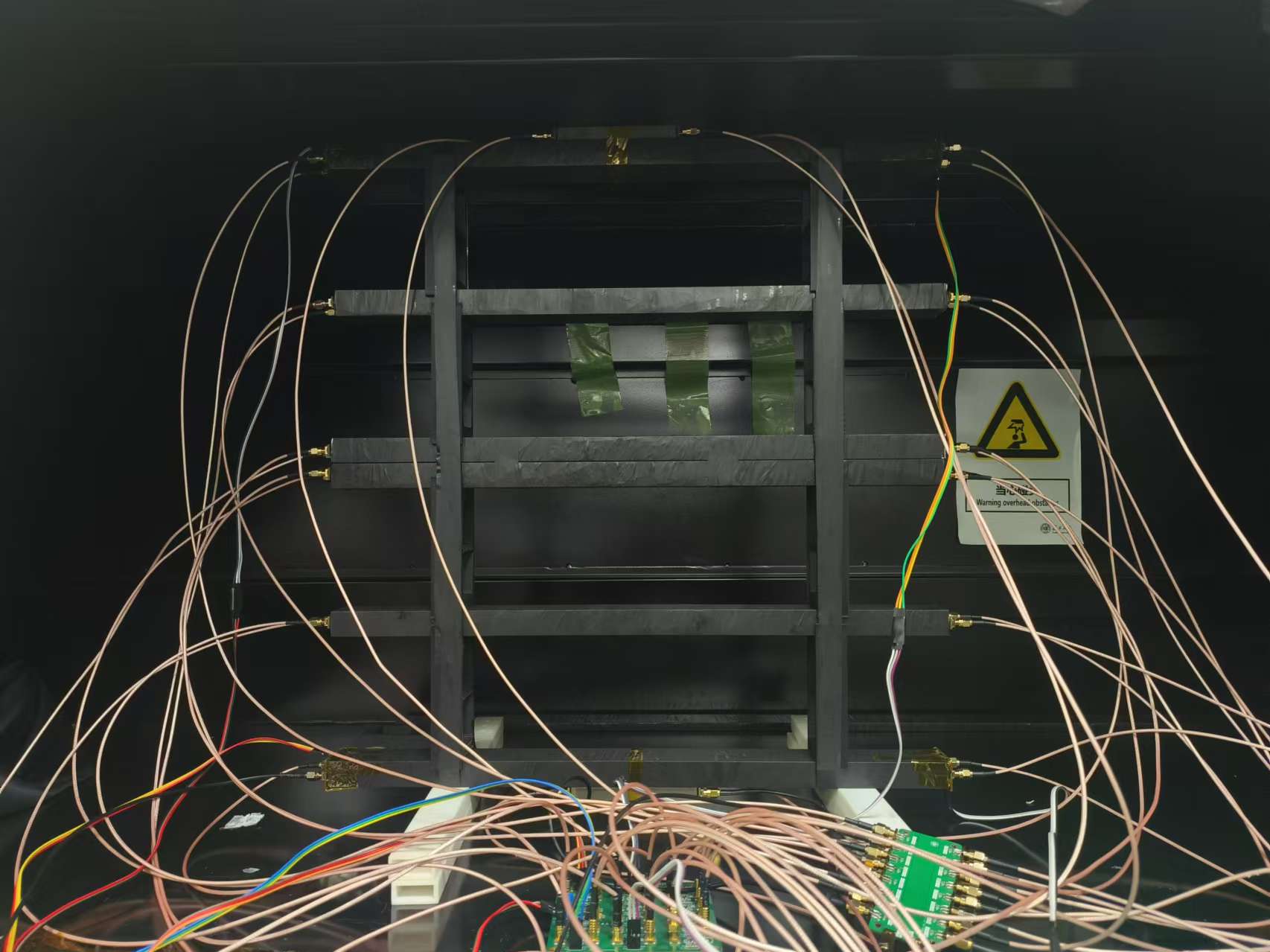 MPPC_4S
MPPC_4S
SCN.2
MPPC_4S
MPPC_4S
SCN.3
MPPC_4S
SCN.4
MPPC_4S
MPPC_4S
SCN.5
MPPC_4S
SCN.6
MPPC_4S3P
MPPC_4S3P
Trigger2
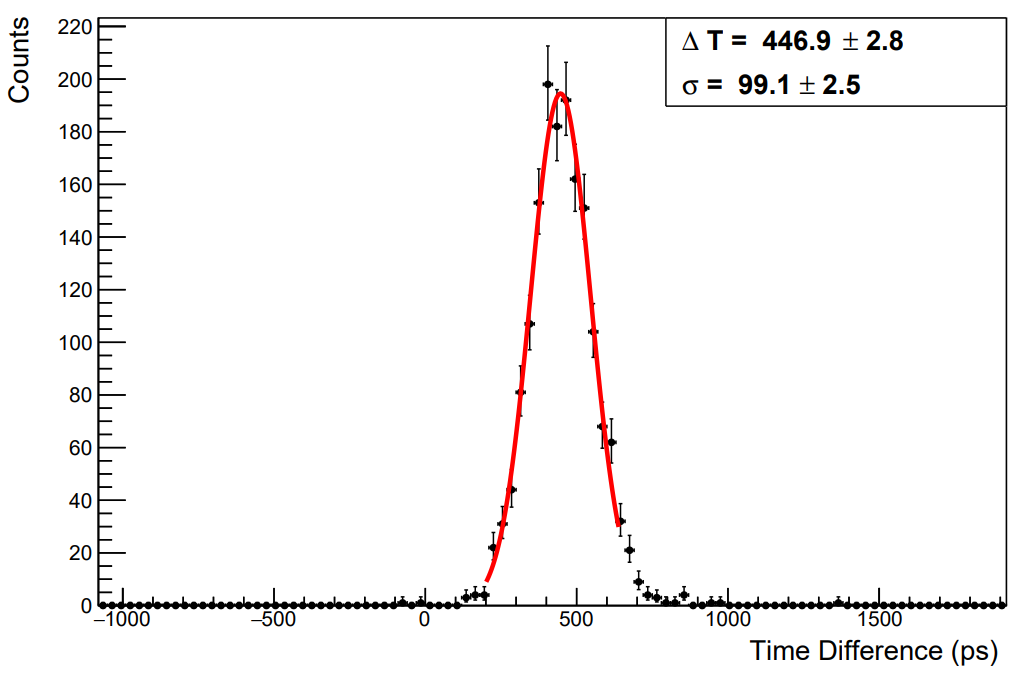 SCN.2-SCN.5
as trigger
宇宙线缪子速度测试（内四层MPPC_4S）
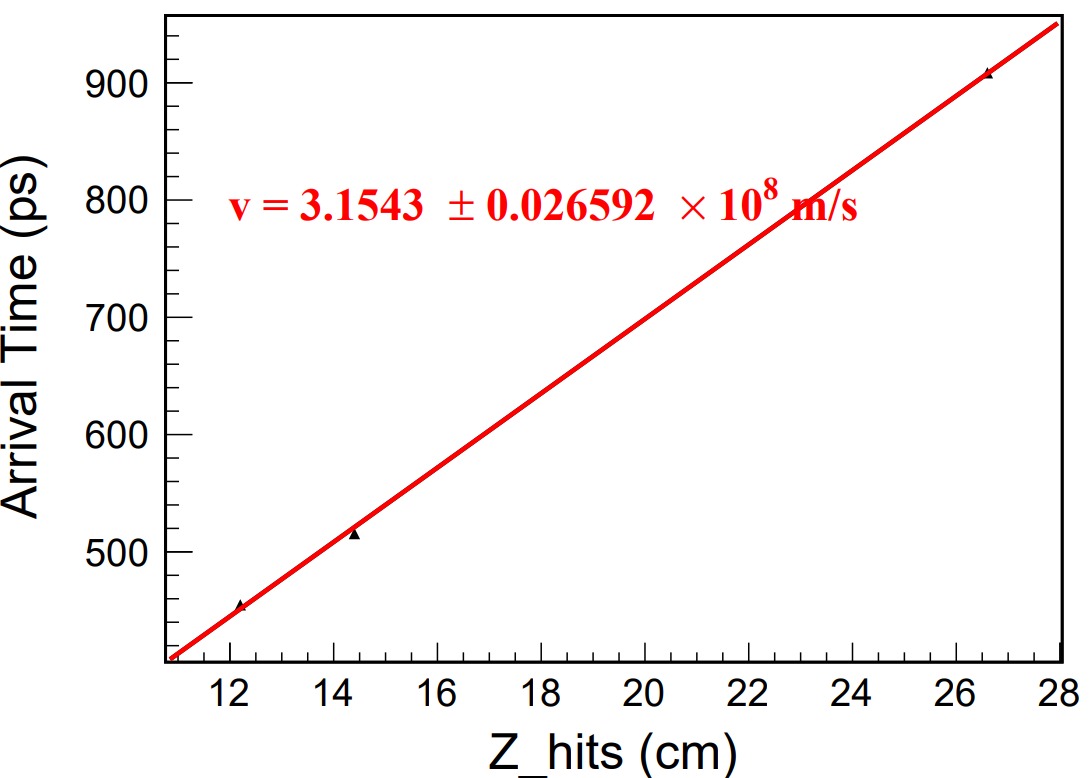 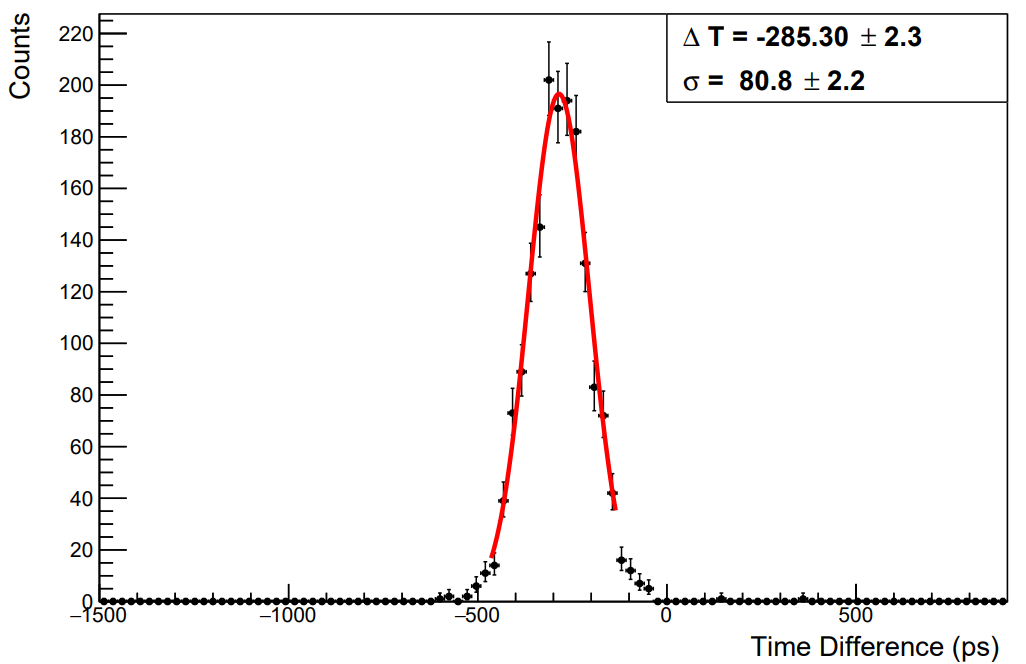 SCN3 – T0
Trigger1
MPPC_4S3P
SCN.1
MPPC_4S3P
MPPC_4S
MPPC_4S
每根塑闪所有事例的平均时间
SCN.2
SCN.3
MPPC_4S
MPPC_4S
SCN.4
MPPC_4S
MPPC_4S
SCN.5
MPPC_4S
MPPC_4S
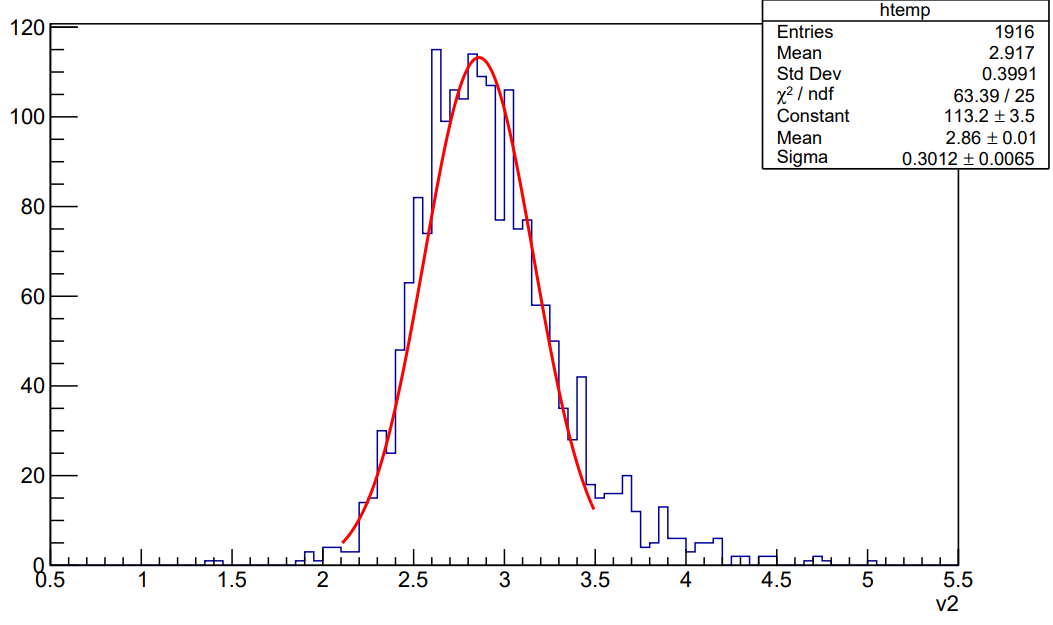 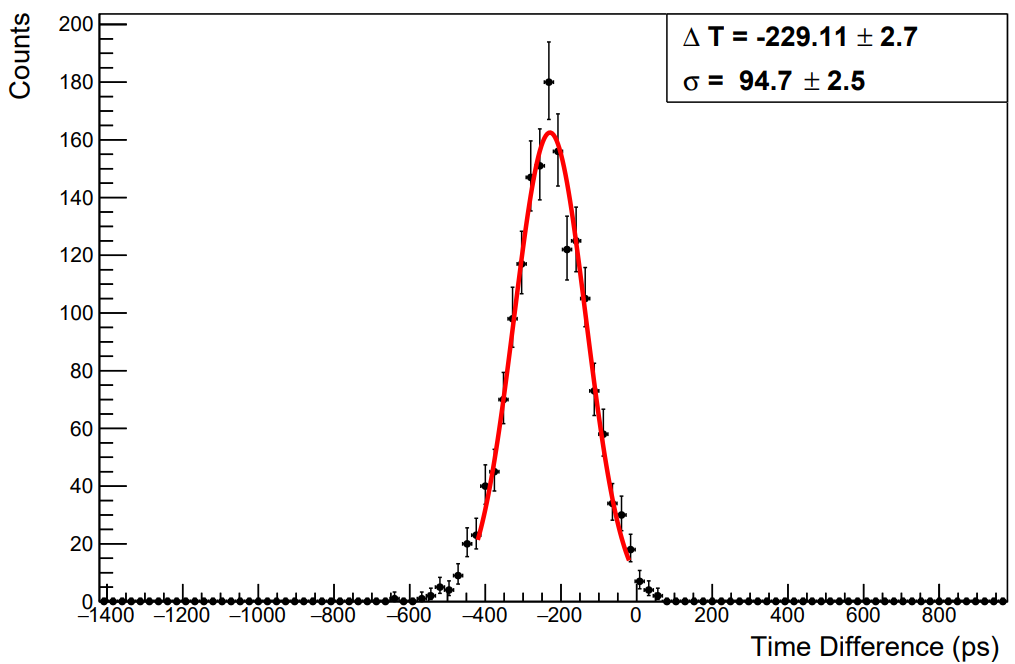 SCN.6
MPPC_4S3P
MPPC_4S3P
SCN4– T0
每个事例的速度分布
Trigger2
速度分布
时间分辨
宇宙线缪子速度测试（首尾两层）
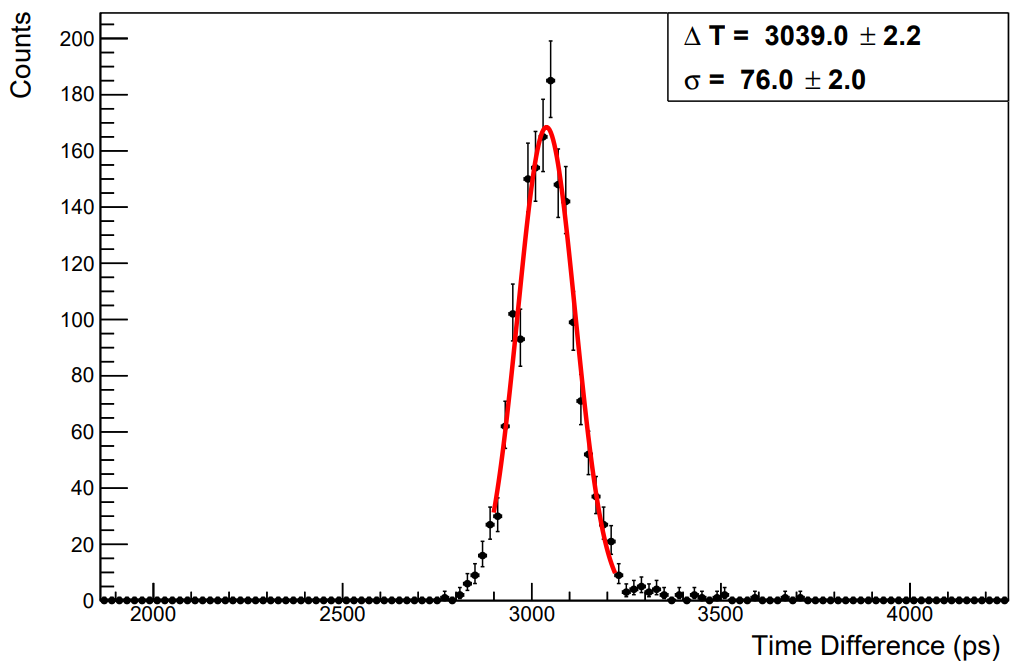 SCN1 – T0
Trigger1
MPPC_4S3P
SCN.1
MPPC_4S3P
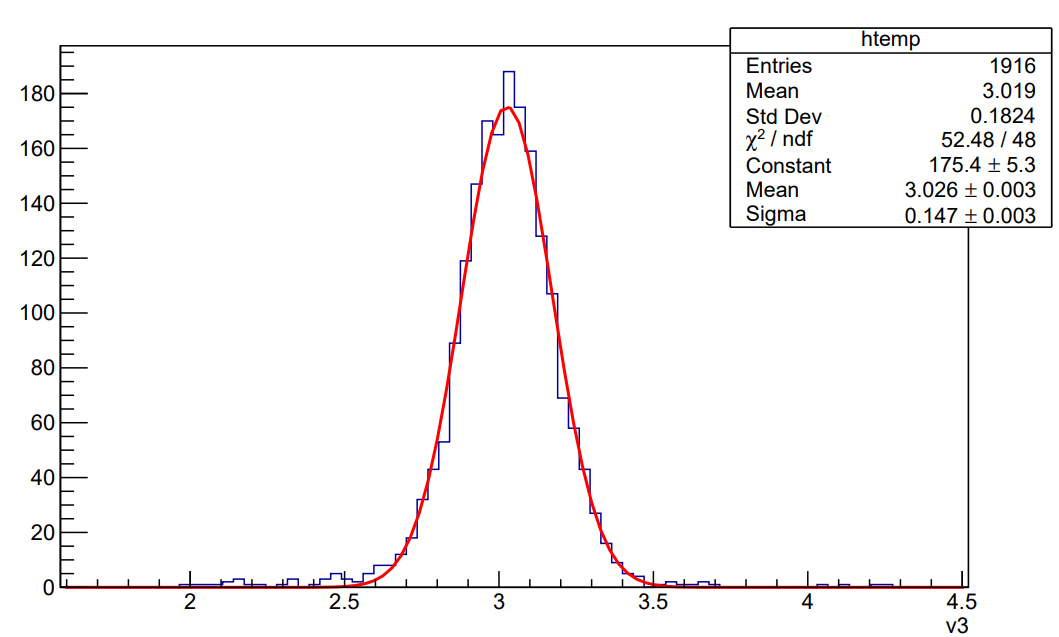 MPPC_4S
MPPC_4S
SCN.2
SCN.3
MPPC_4S
MPPC_4S
每个事例的速度分布
SCN.4
MPPC_4S
MPPC_4S
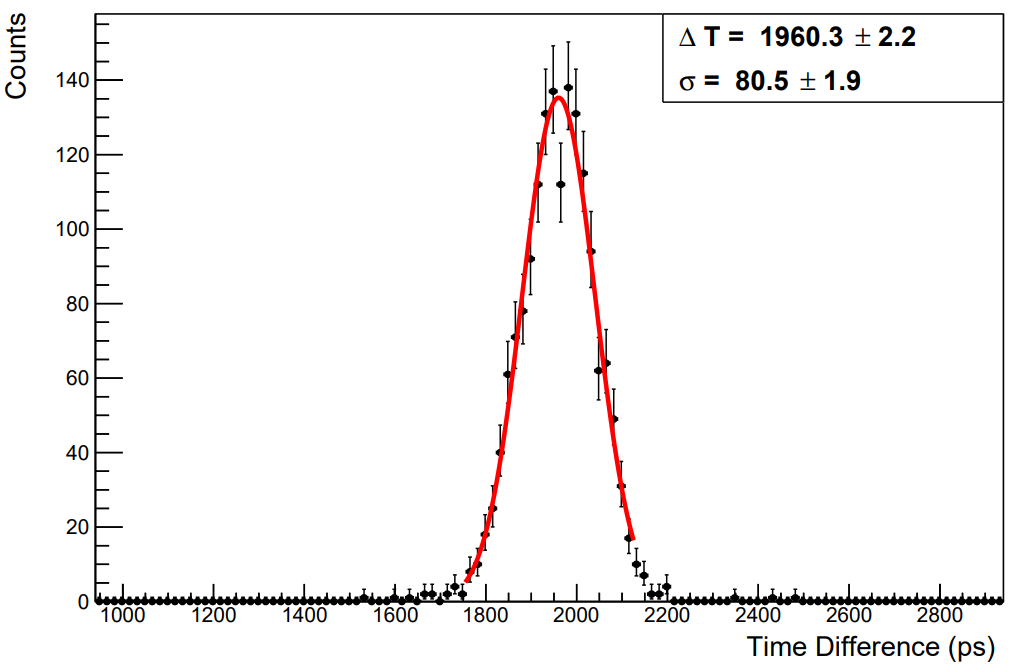 SCN.5
MPPC_4S
MPPC_4S
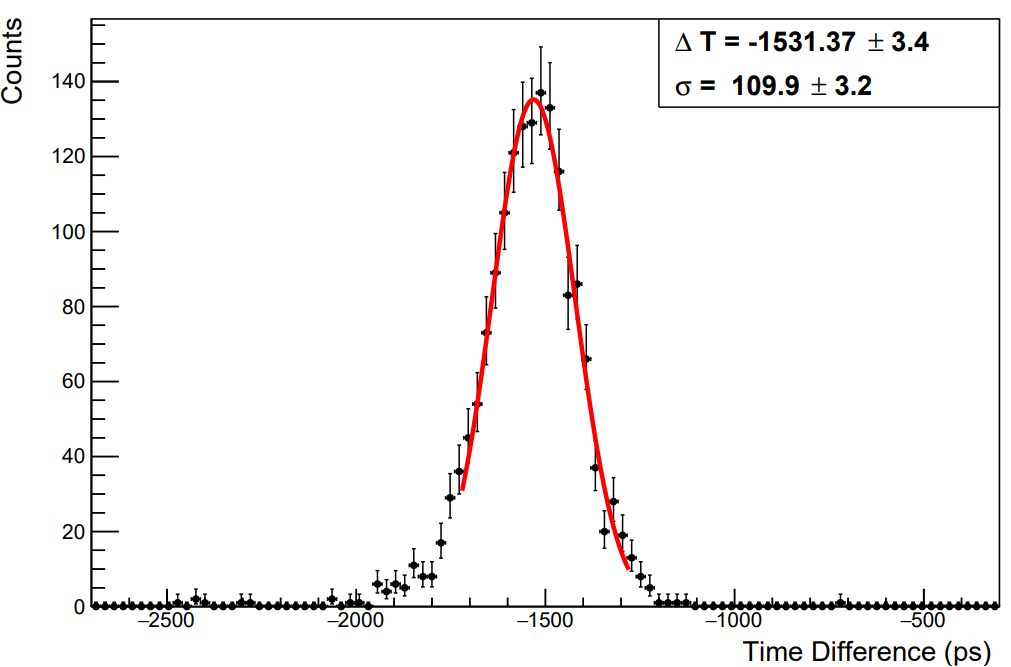 SCN.6
MPPC_4S3P
MPPC_4S3P
SCN4– T0
TRG
Trigger2
速度分布
时间分辨
宇宙线缪子速度测试（total）
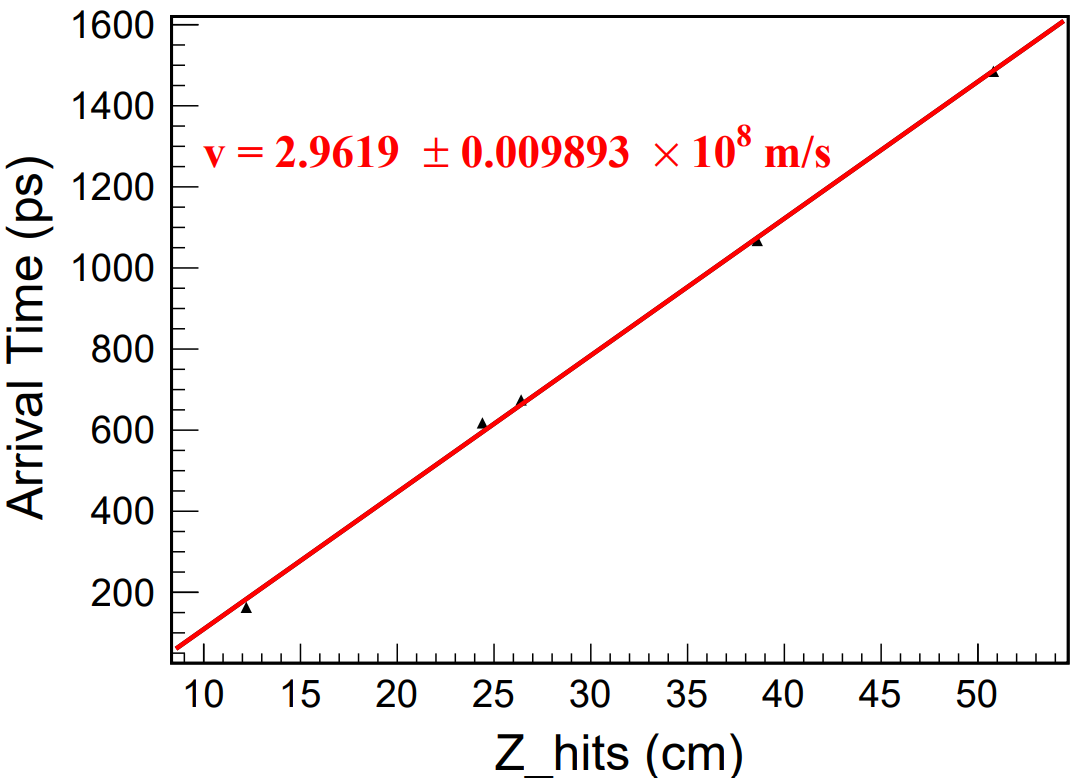 Trigger1
综合所有塑闪的
MPPC_4S3P
SCN.1
MPPC_4S3P
每根塑闪所有事例的平均时间
MPPC_4S
MPPC_4S
SCN.2
SCN.3
MPPC_4S
MPPC_4S
SCN.4
MPPC_4S
MPPC_4S
SCN.5
MPPC_4S
MPPC_4S
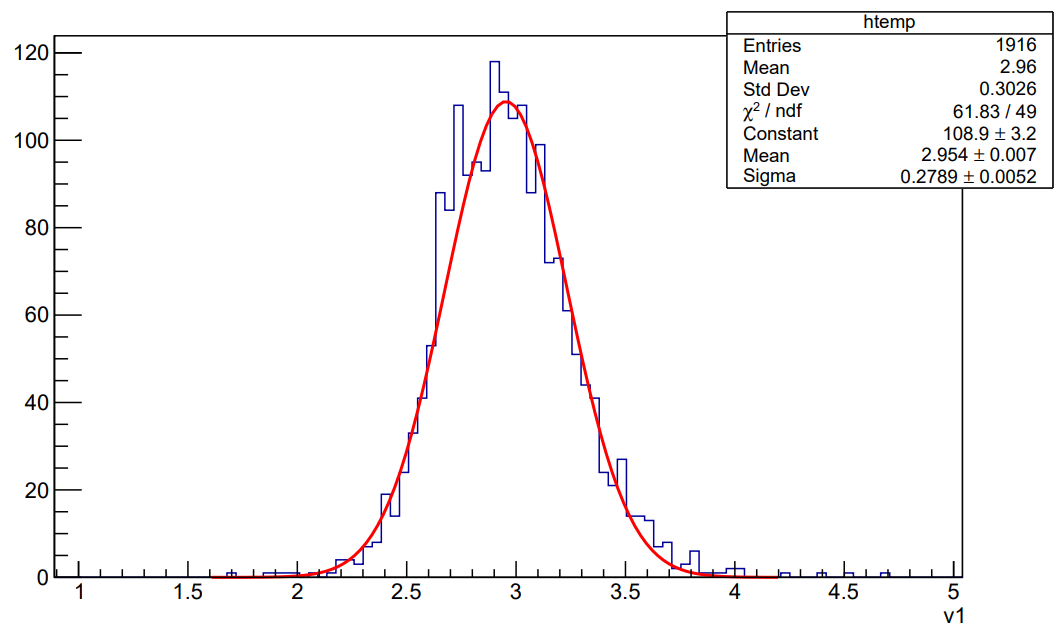 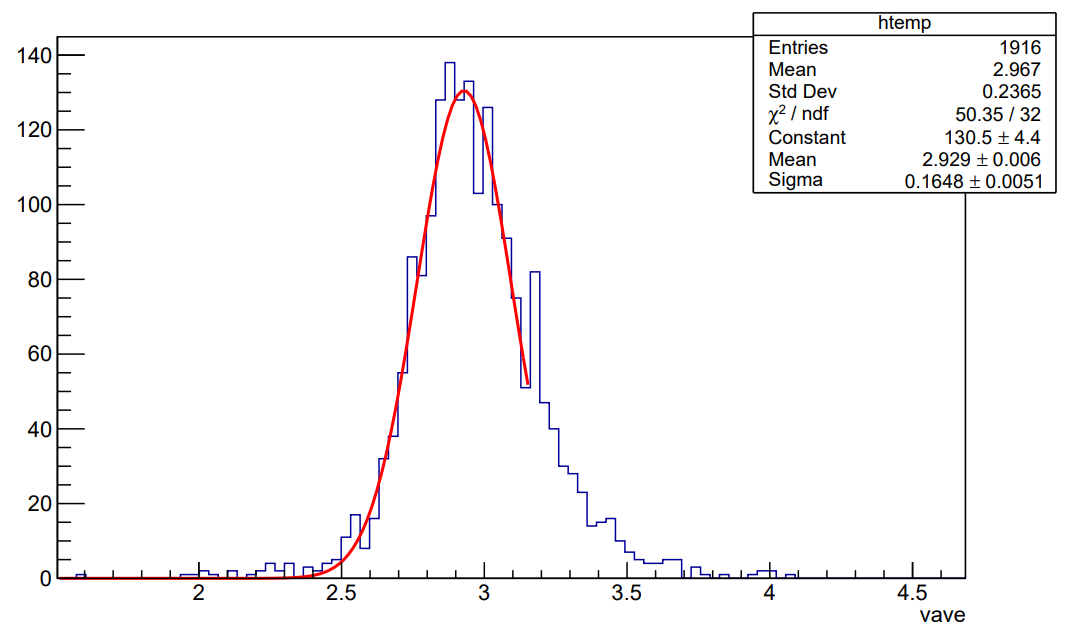 前面两组速度取平均值
六层看作一个整体
SCN.6
MPPC_4S3P
MPPC_4S3P
Trigger2
每个事例的速度分布
[v(中间四层）+ v(首尾两层）]/2
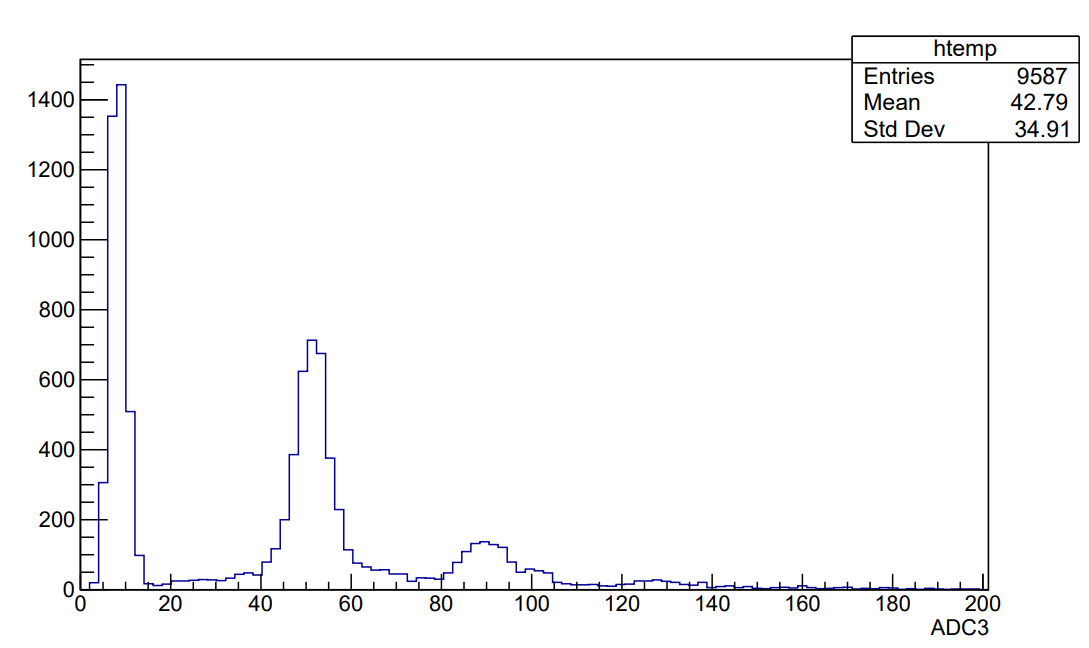 玻璃测试
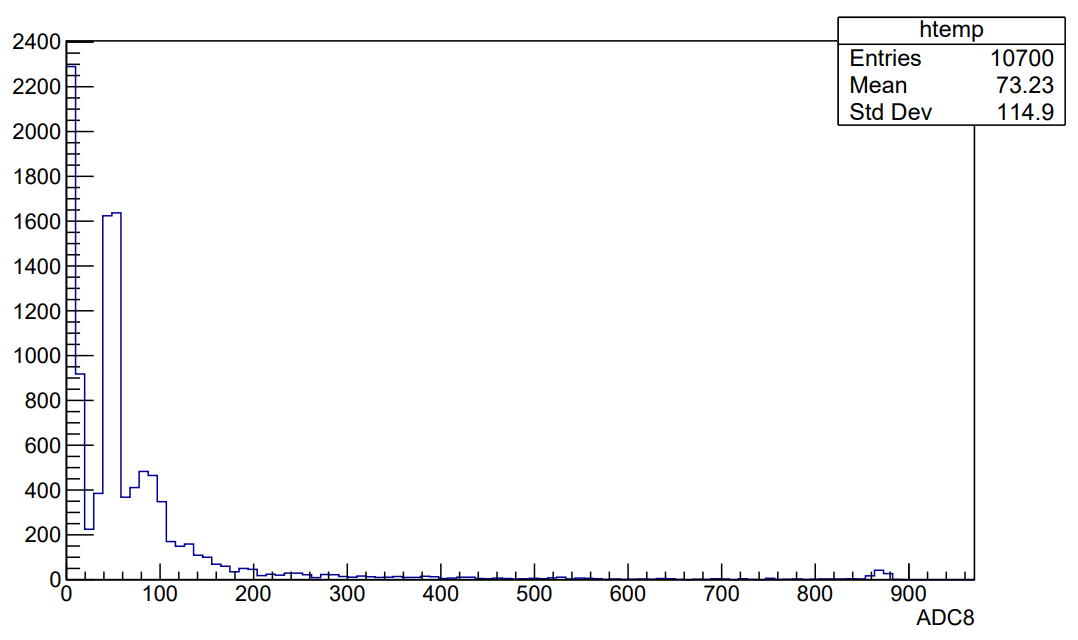 Baseline noise
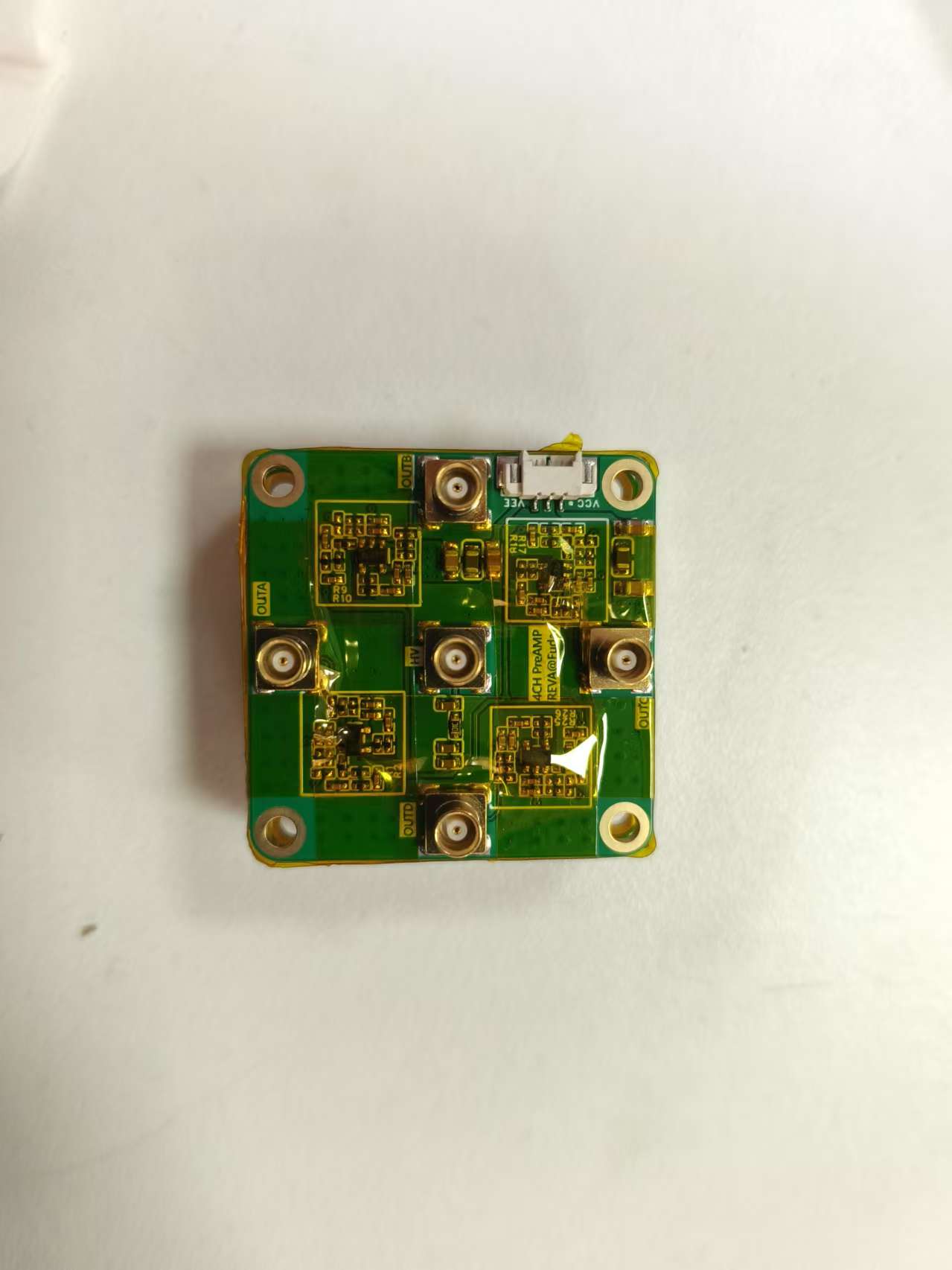 暗计数
玻璃下板其中单个SIPM的ADC分布
1 p.e
2 p.e
3 p.e
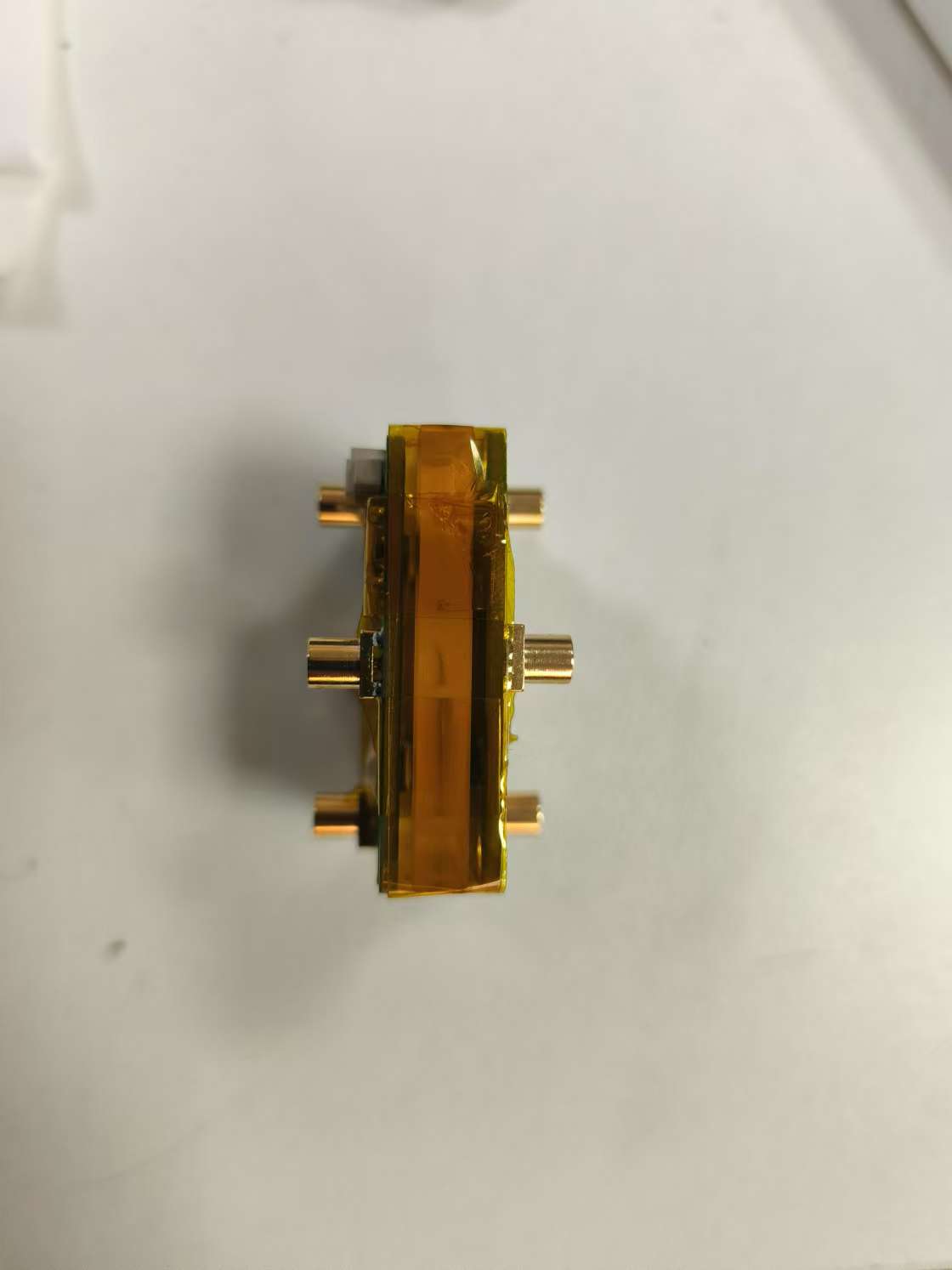 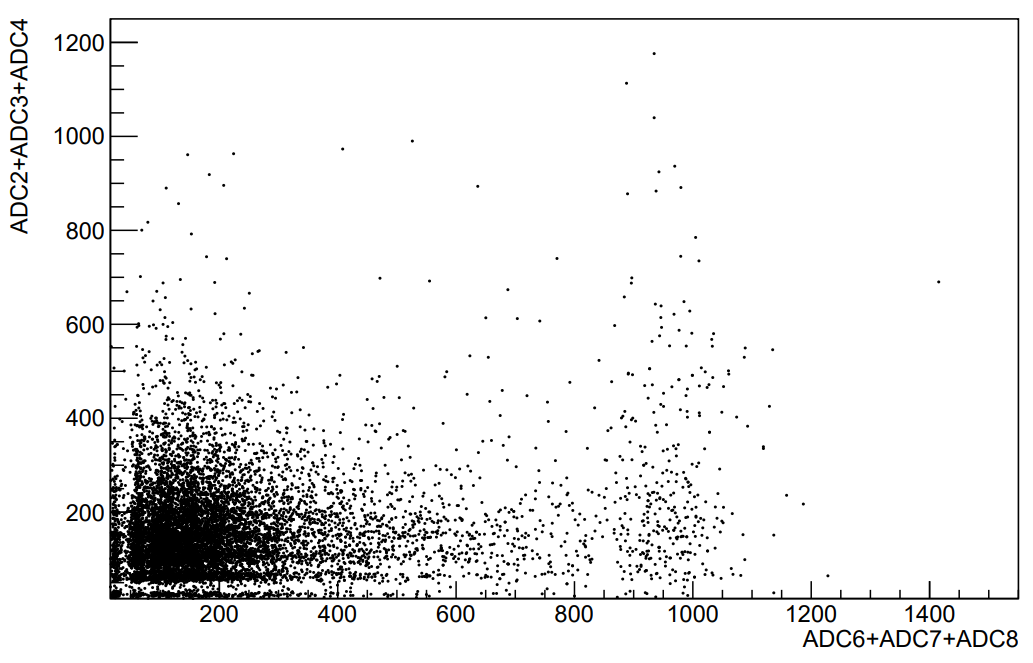 上板ADC之和
反射？
闪烁光?
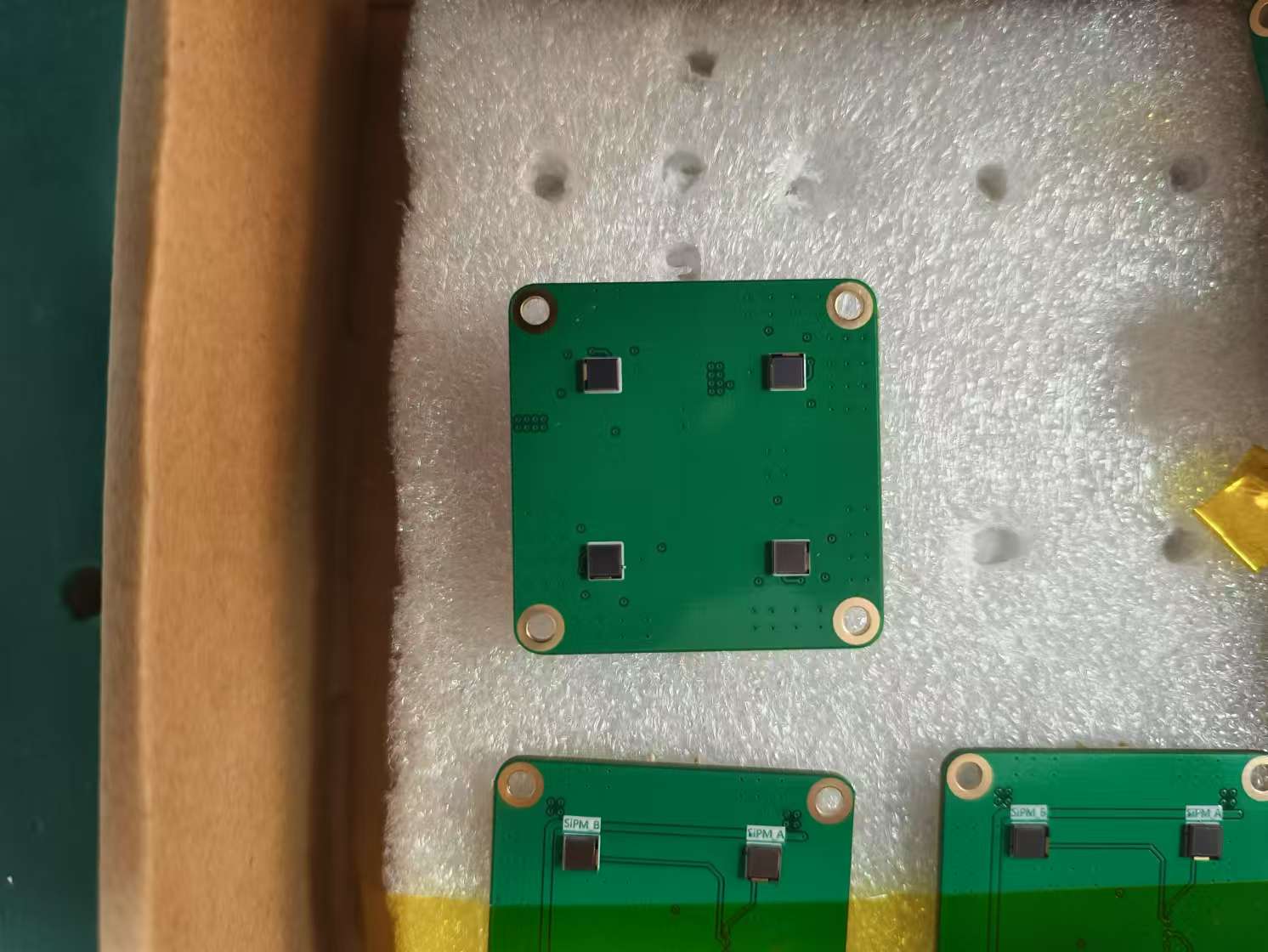 切伦科夫光
暗计数
下板ADC之和
ASHIPH方案
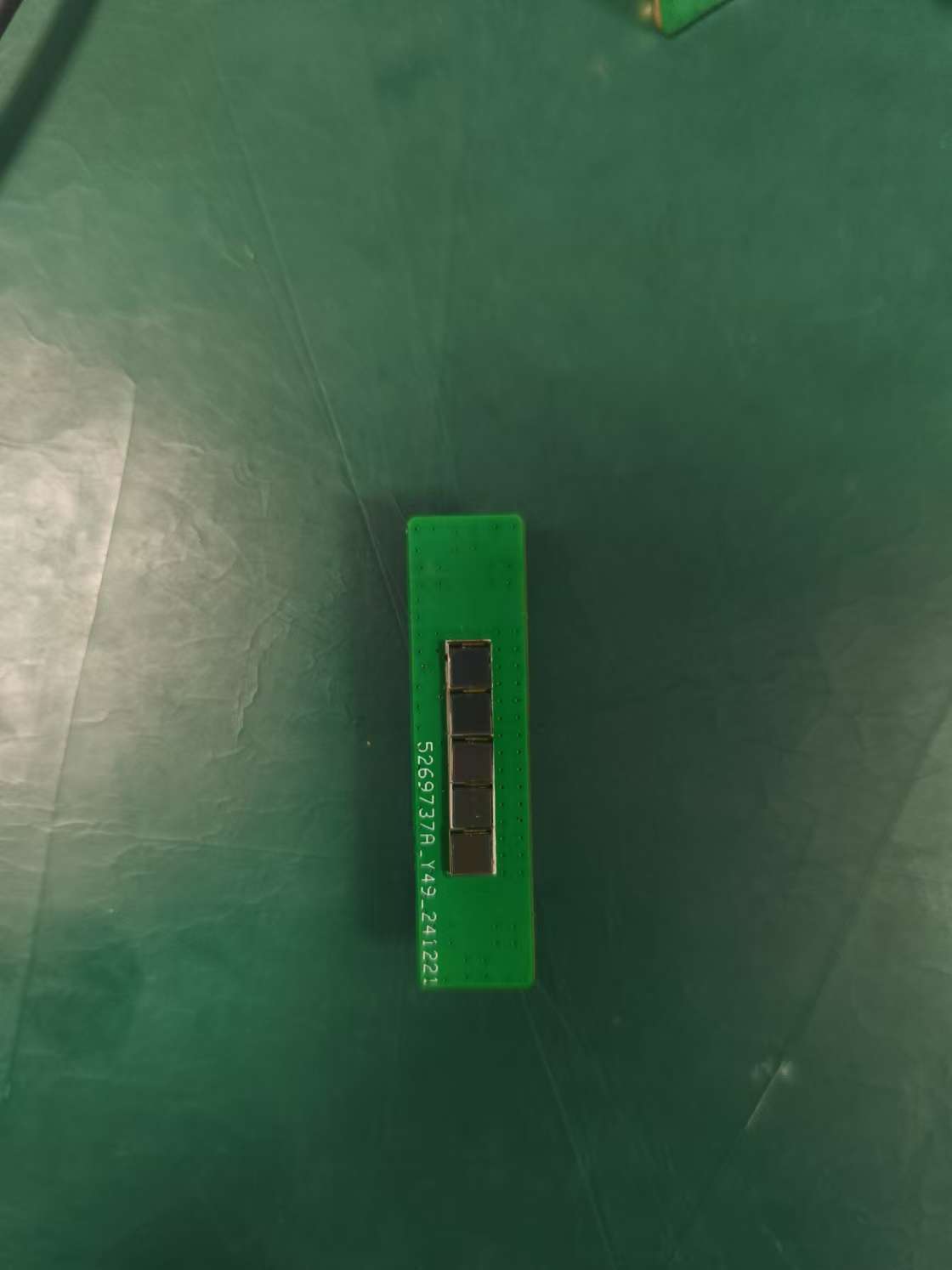 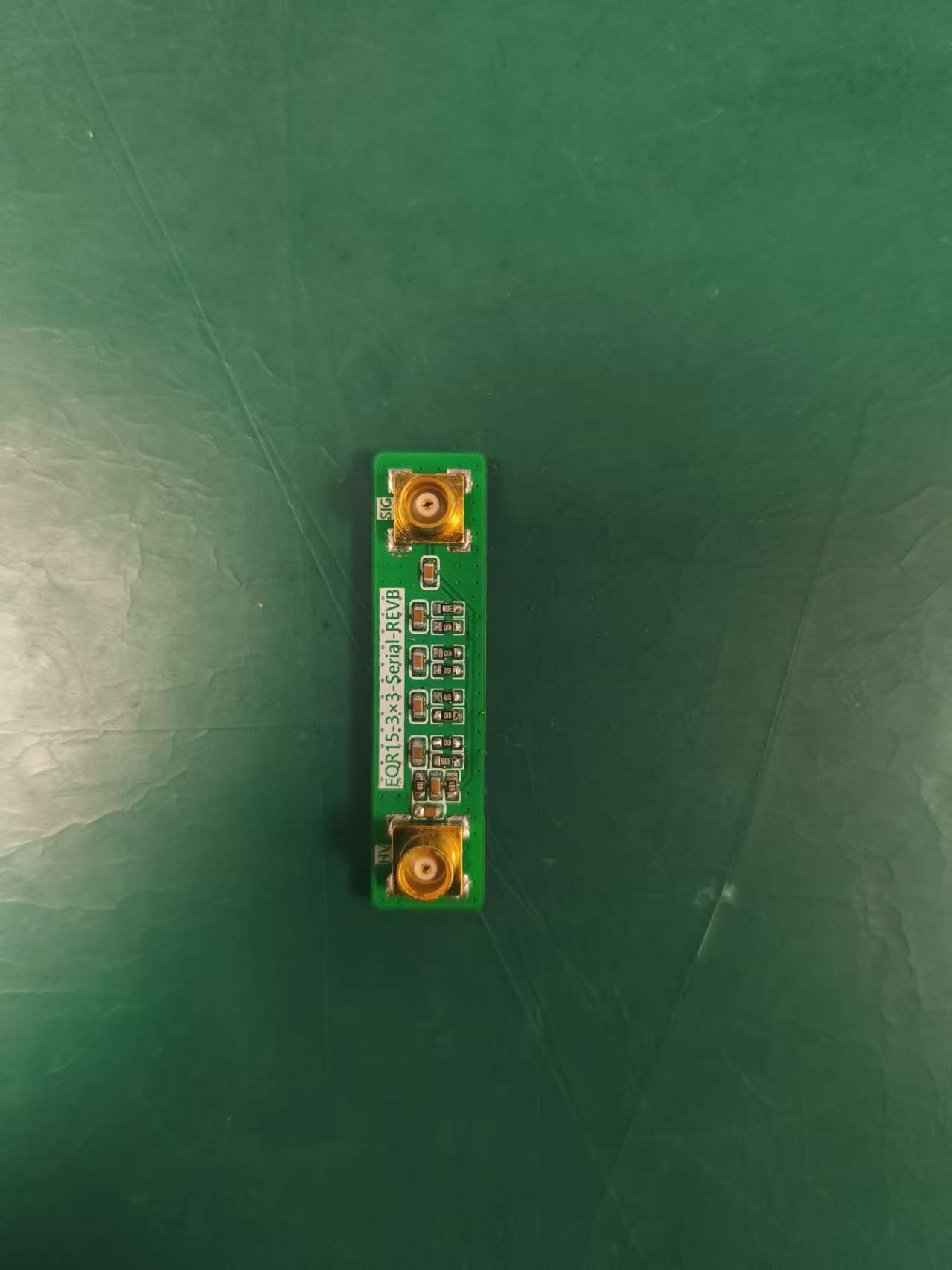 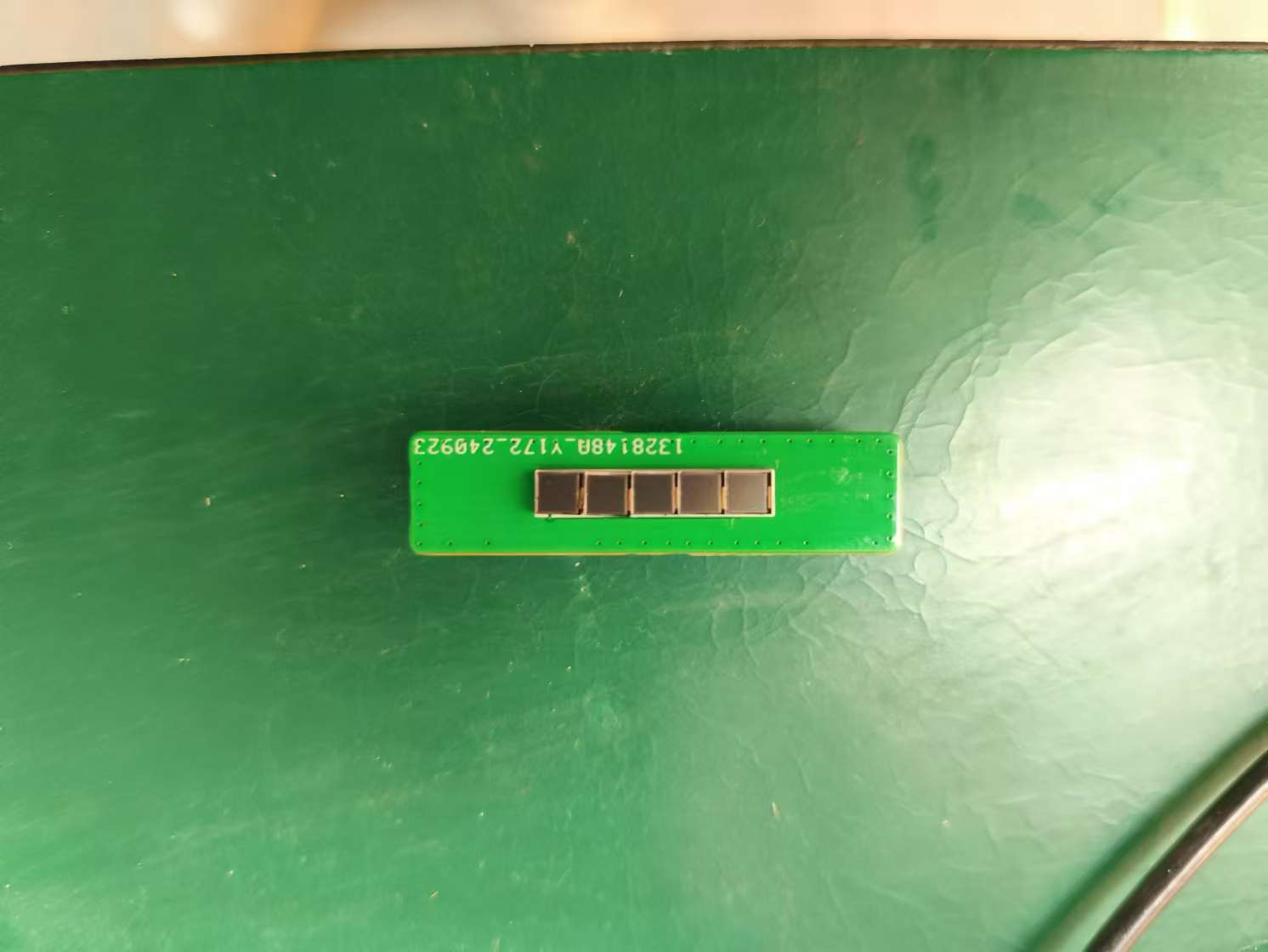 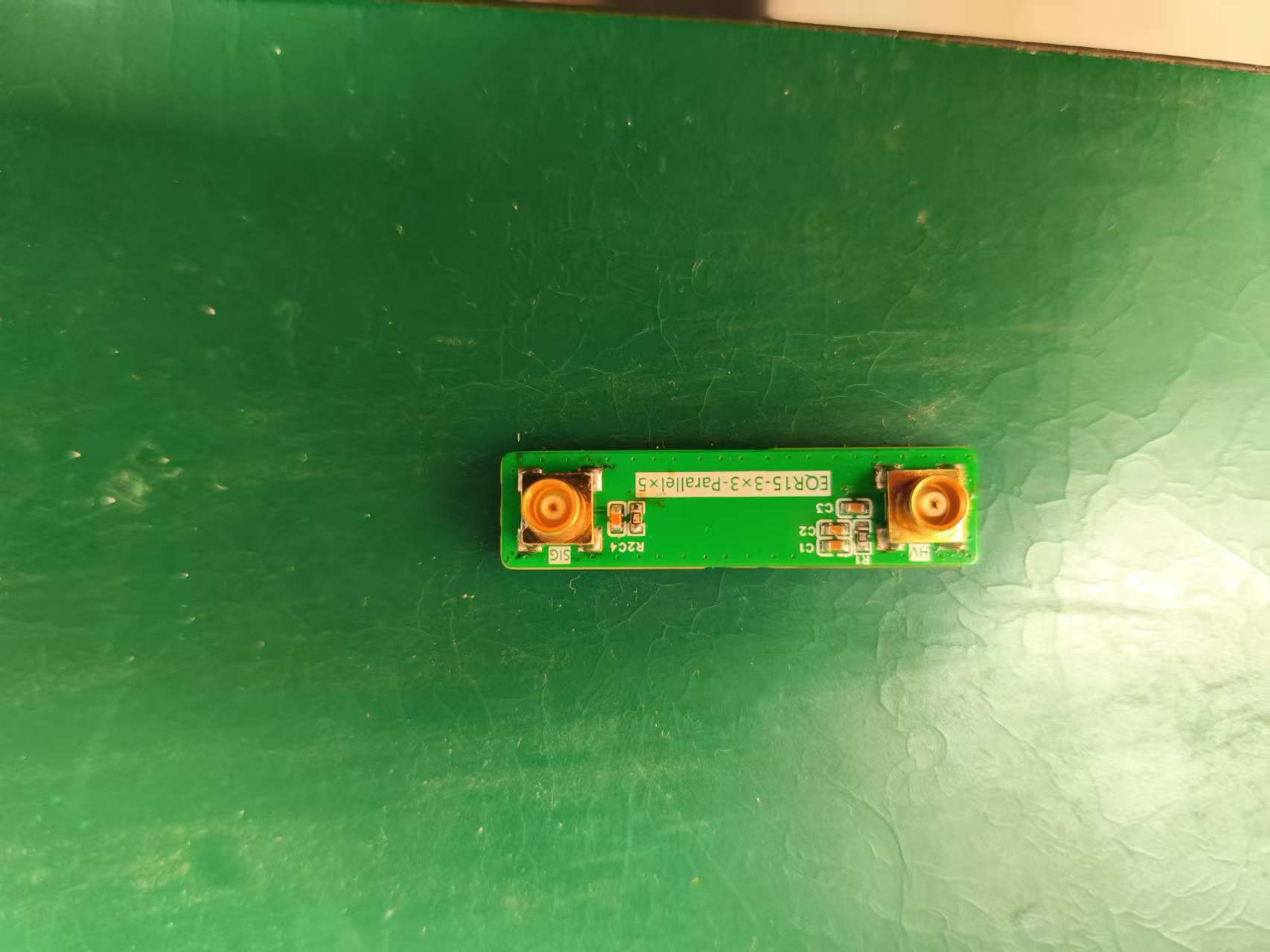 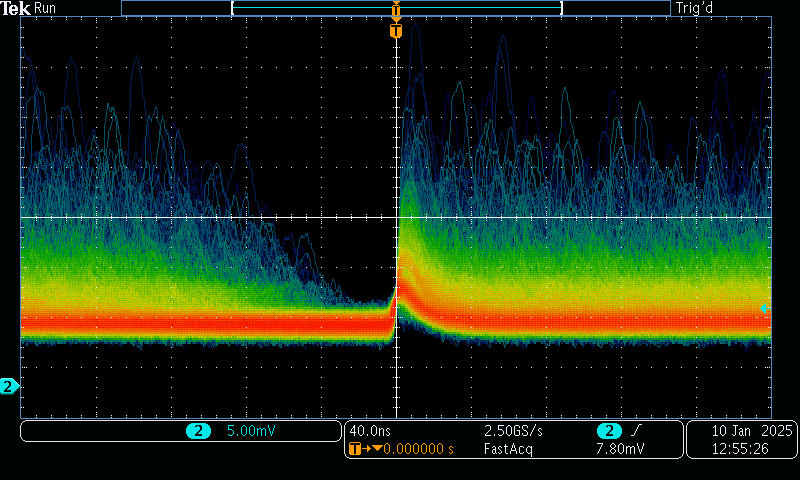 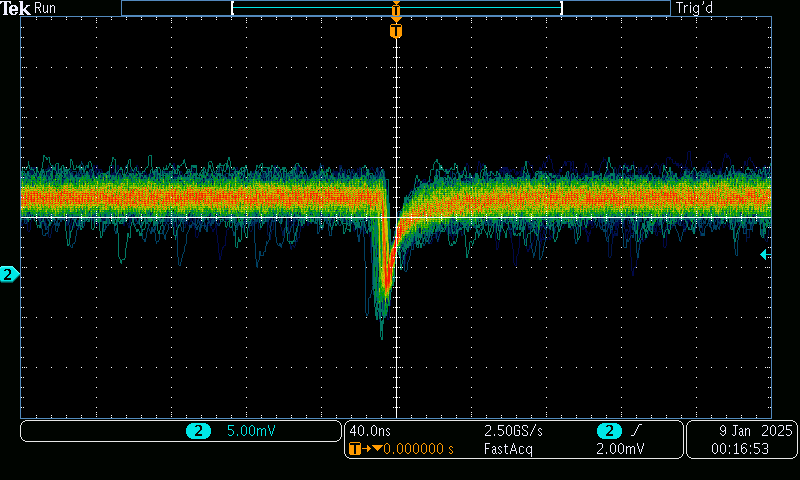 5个EQR20 3mm*3mm SiPMs并联
5个EQR20 3mm*3mm SiPMs串并联组合
BINP方案